Richard Marke
Associé, Bates Wells Braithwaite
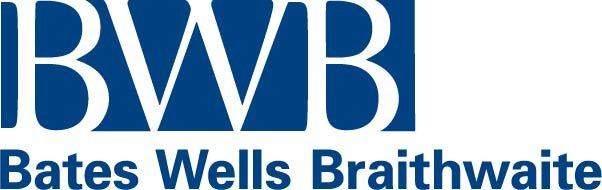 Guerre d’audits
Les audits de logiciels/de données sont déstabilisants pour les deux parties
Fournisseur : risque d’altérer sa relation avec le client et entraîne des coûts de mise en œuvre  (compensés par les revenus supplémentaires)
Client : distraction/stress indésirables et facturation imprévue  
Ces audits se passent rarement sans incident  
Ça fait partie de la vie : ils paraissent inévitables, comme la mort et les impôts
.
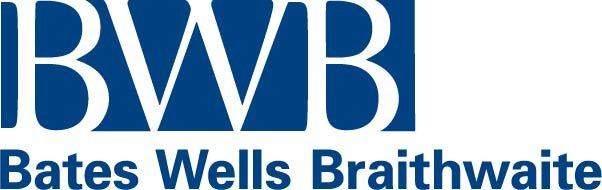 Paris 2018
Les litiges deviennent plus courants – est-ce un courant inévitable/réversible ?
Selon BSA Global Software Survey 2016 
39% des logiciels installés sur des ordinateurs dans le monde en 2015 ne remplissaient pas les conditions des licences
Au Royaume-Uni, les litiges relatifs aux audits de licence deviennent pour le moins fréquents
Quel rôle peut-on jouer pour réduire ces litiges informatiques ?
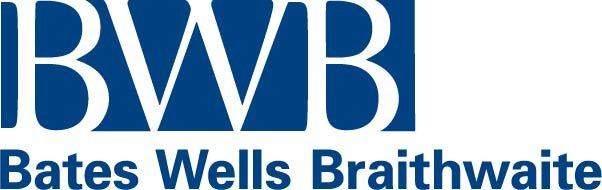 Paris 2018
I The Next Tech Law Revolution I
3
Les audits fréquent révèlent des contradictions
Sur-déploiement et autres manquements sont généralement accidentels:

Modifications dans l’organisation du client
Compréhension de la portée des licences
Partage des comptes utilisateurs
Environnements virtualisés
Utilisation transfrontière
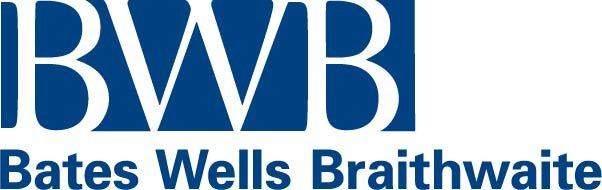 Paris 2018
I The Next Tech Law Revolution I
4
SAP UK Limited c. Diageo Great Britain
SAP c. Diageo
Autorisait uniquement les "Named Users“ à accéder et utiliser le logiciel, directement ou indirectement
Le logiciel de l’intégrateur était utilisé pour intégrer deux nouvelles applications fournies par Salesforce
Le logiciel permettait aux clients de supprimer le call center en accédant aux données via l’application
SAP réclamait 55M£ supplémentaires de redevances de licence
« accès » pas défini
« indirect » pas défini
Le contrat n’aurait pas pu envisager le type d’accès requis
Accès sur la base d’un Named User
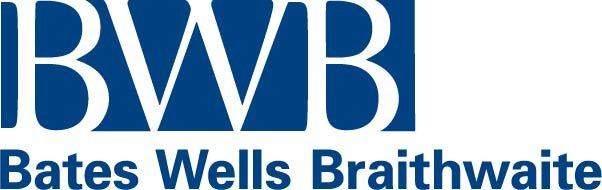 Paris 2018
I The Next Tech Law Revolution I
5
118 Data c. IDS Data
Licence de données pour du marketing direct et de la sous-licence commerciale

Manquement clair aux restrictions de la licence, et était invoquée la clause d’audit « aux fins de vérifier que les stipulations de ce contrat sont respectées »

… autorise tout représentant de 118 valablement autorisé, sous réserve d’un préavis raisonnable, d’entrer dans tout local où des copies de [la base de données de 118] sont utilisées, aux fins de vérifier que les stipulations de ce contrat sont respectées »

« tout représentant autorisé »  - singulier ?

Son(ses) propre(s) employé(s) ?
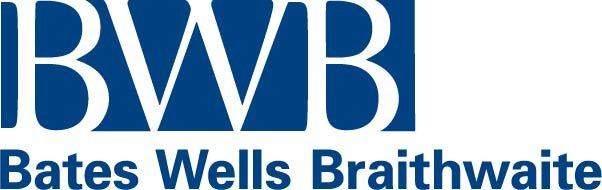 Paris 2018
I The Next Tech Law Revolution I
6
118 Data c, IDS Data cont.
« d’entrer dans tout local où des copies de [la base de données] sont utilisées »

aux fins de vérifier que [toutes] les stipulations de ce contrat sont respectés », y compris les conditions dans lesquelles ces données sont sous-licenciées ?

La Cour a considéré que la clause d’audit était uniquement associée au stockage ou à l’utilisation de la base de données
“détenu séparément de toute autre donnée dans un environnement sécurisé”
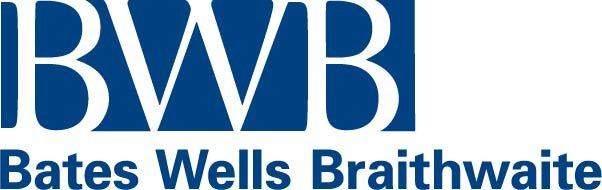 Paris 2018
I The Next Tech Law Revolution I
7
118 Data c. IDS Data cont.
La clause était silencieuse sur :

Comment l’audit se passerait

Ce que Data 118 était autorisée ou non à inspecter

Informations commercialement sensibles

Quelles mesures 118 était autorisée à prendre dans la recherche des manquements

La Cour ne pouvait pas combler les lacunes
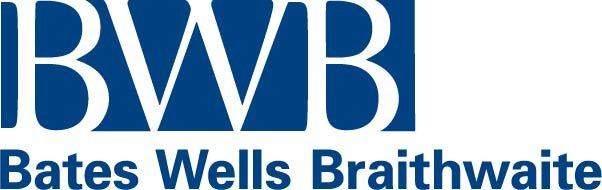 Paris 2018
I The Next Tech Law Revolution I
8
Clauses d’audit – évolution
Les audits peuvent trop facilement dégénérer en litiges
Trop agressifs (trop fréquents, trop perturbants, trop intrusifs) ?
Le contrat n’est pas assez clair sur la portée, la fréquence et la finalité de l’audit ?
Le rôle du contrat (UK)
Permettre aux clients de faire valoir leurs droits
Road map 
S’adapter aux changements de circonstances/de technologies
Les clauses d’audits de conformité aux licences se focalisent-elles sur les mauvaise choses ?
Généralement, le débat porte sur :
concurrents
fréquence
coûts
Dérangement/intrusion
Confidentialité
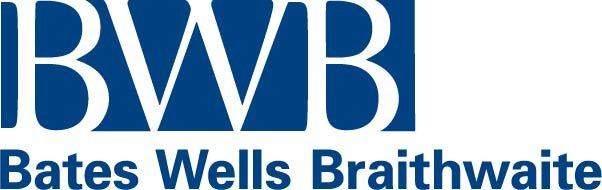 Paris 2018
9
Vers une charte de conformité des audits de logiciels
Récompenser les clients qui font ce qu’il faut vs litiges de conformité
Charte sectorielle pour la conformité des licences ?
Problèmes pratiques
Départements IT seuls responsables de la conformité vs services financier, juridique, achat, groupes d’utilisateurs pour gérer la conformité
Incitations des clients à la conformité
Audits de logiciels internes
Approche verticale / esprit conformité
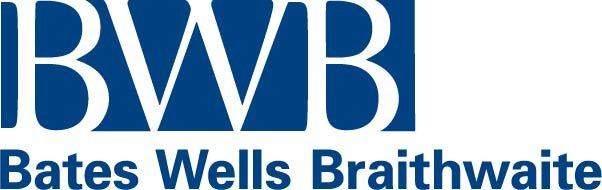 Paris 2018
Vers une charte de conformité des audits de logiciels
Impliquer les équipes juridiques et techniques, avant de signer par ex. des métriques actuellement invérifiables ?

Politique d’utilisation des logiciels

Partager les coûts du déploiement (voire du développement) de la conformité 

Challenge : une multitude de situations différentes

Une charte bilatérale plus simple
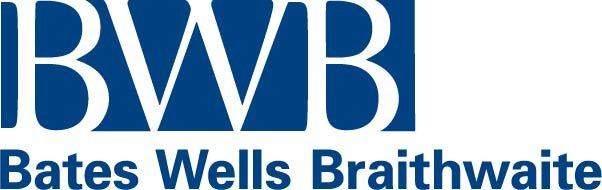 Paris 2018
[Speaker Notes: .]
Conclusions
Augmenter le niveau de détail nécessaire dans les clauses d’audit (pour être efficaces)

Les fournisseurs éclairés pourraient rechercher des approches alternatives pour améliorer la conformité
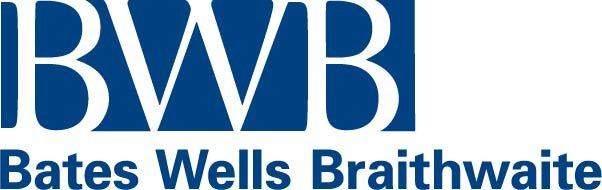 Paris 2018